MÚLTIPLOS  Y DIVISORES
MATEMÁTICAS PARA EDUCACIÓN BÁSICA PARA I Y II CICLO
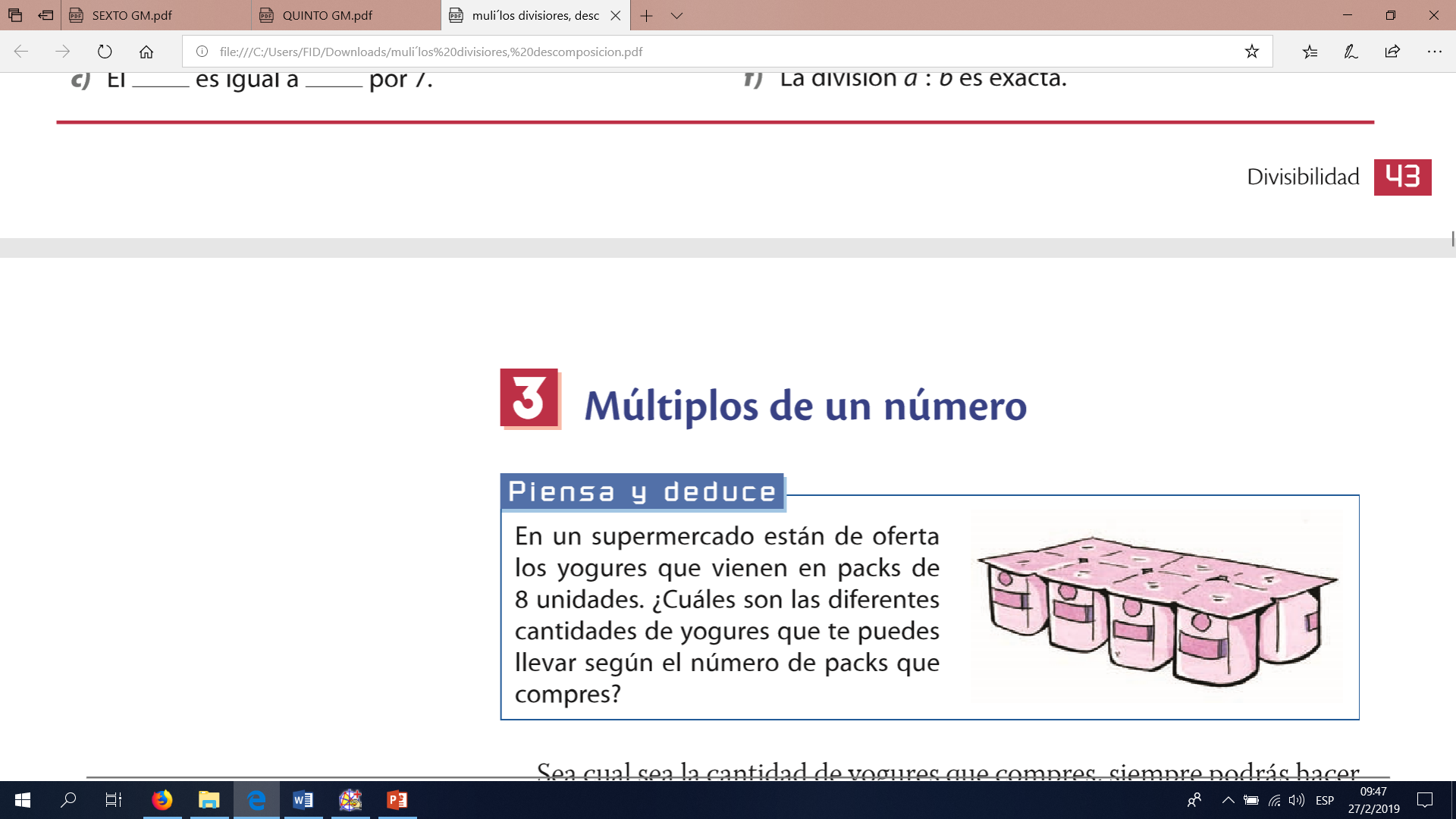 DEFINICIÓN DE MÚLTIPLOS
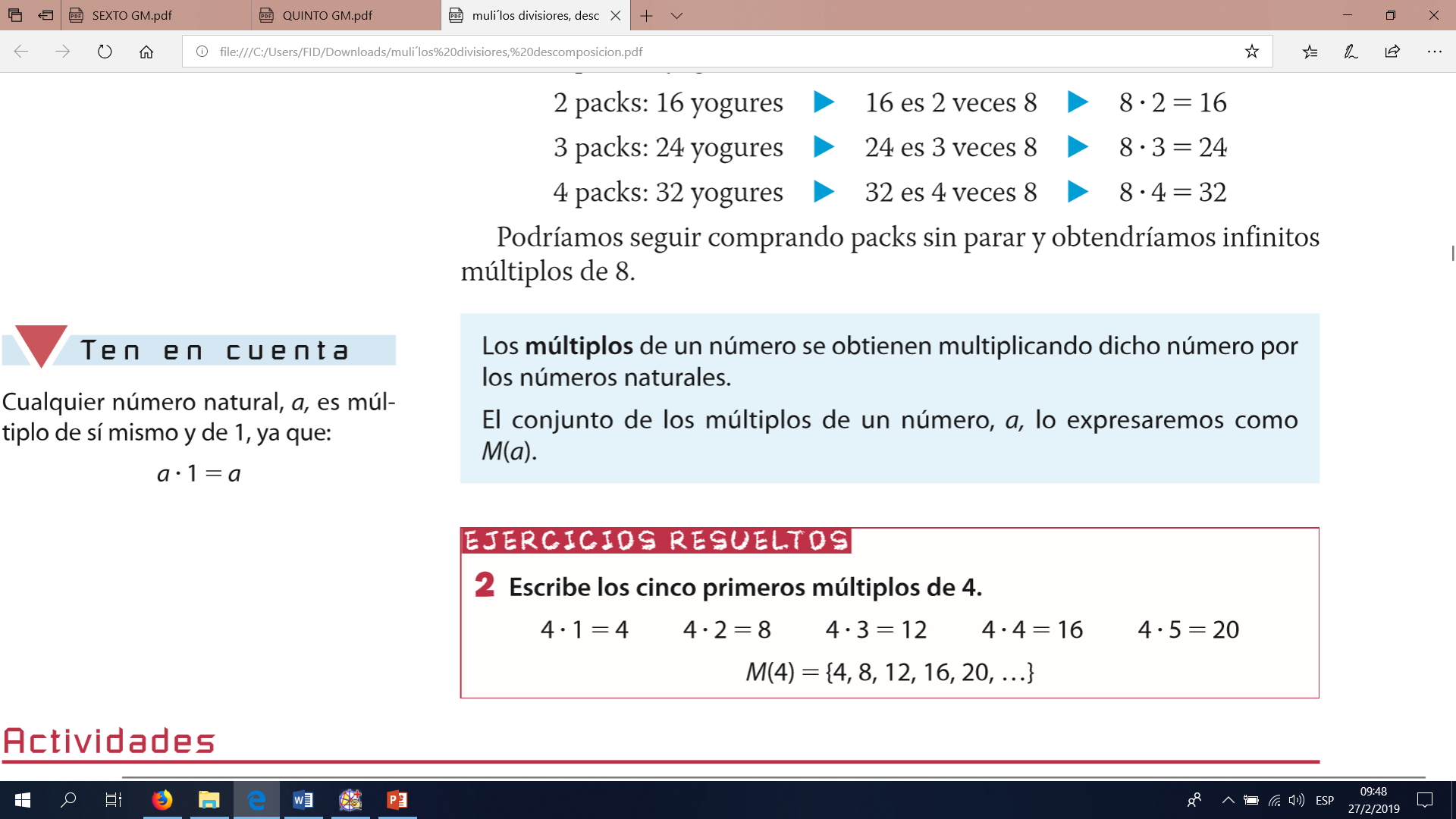 PROPIEDADES
Reto
Utiliza la calculadora para averiguar el primer múltiplo de 24 mayor que 2300. ¿Cómo lo has hecho?
ACTIVIDAD
FORMAR RECTÁNGULOS CON 12 TARJETAS


¿Cuántas filas tiene cada rectángulo formado?
Números  Par y Número Impar
En matemáticas, un número par es un entero que podemos escribir de la forma 2n (es decir, que sea divisible exactamente entre 2), donde n es un entero. Por el contrario, los números enteros que no son pares, se llaman números impares y los podemos escribir como 2n+1
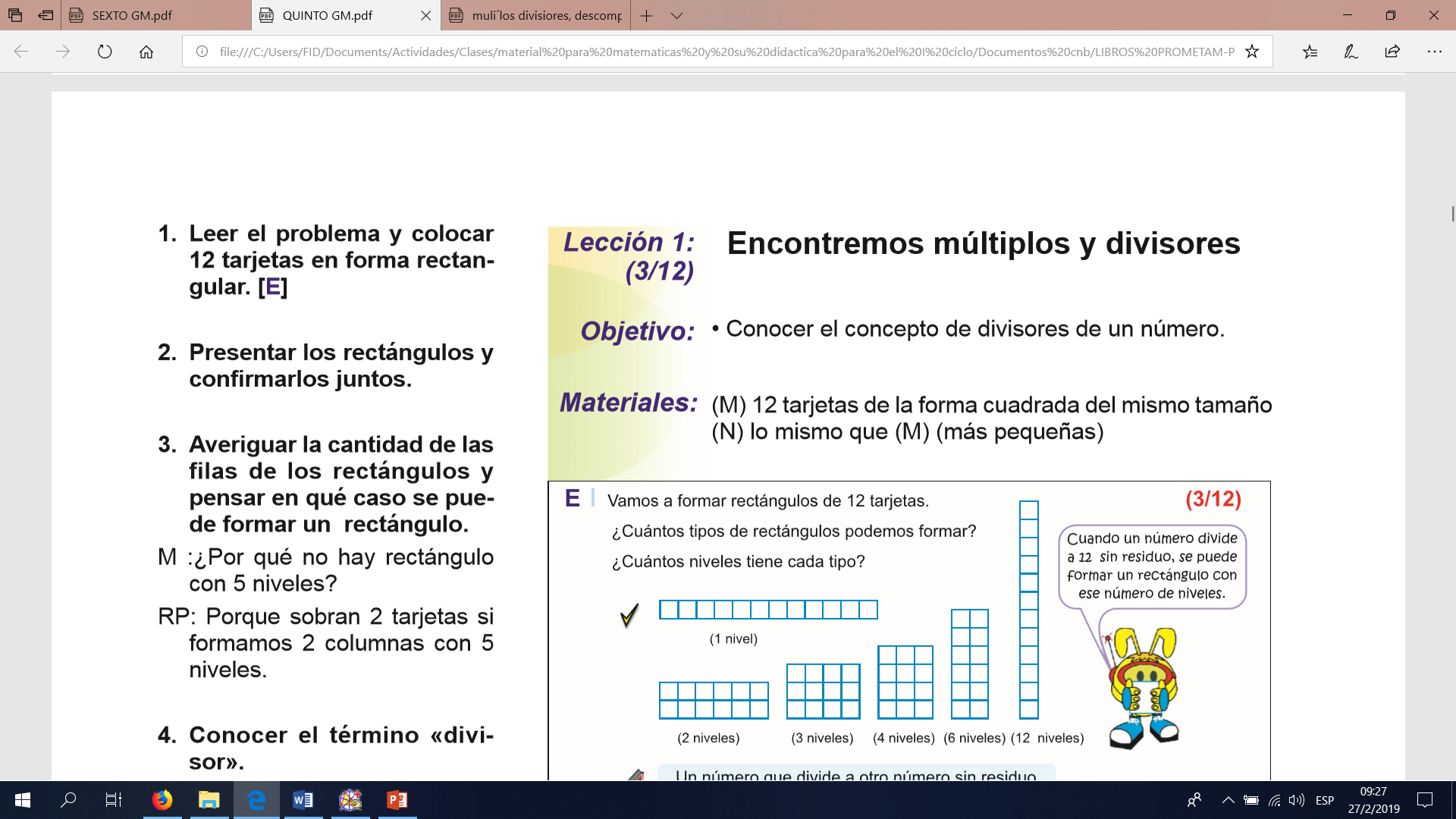 Definición de divisor
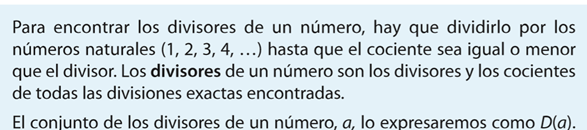 Es importante saber que un número puede tener infinitos múltiplos, pero no infinitos múltiplos
Criba de Eratóstenes
Números primos hasta 100
Criterios de divisibilidad
EJERCICICIOS
DETERMINE POR QUÉ NUMEROS SON DIVISIBLES LOS SIGUIENTES:
A)123
B)286
C)743
D)697
E)949
F)1698